Eric Ravy
General Counsel
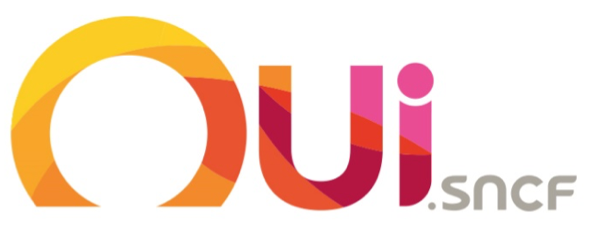 FROM THE UBERISATION TO AI : IS THERE ANY ROOM LEFT FOR LAWYERS?
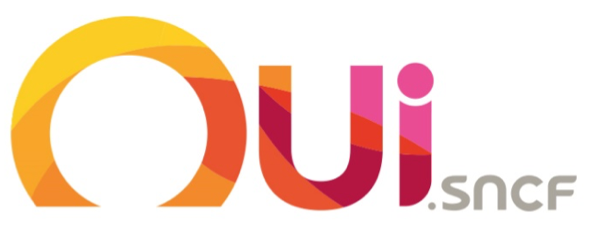 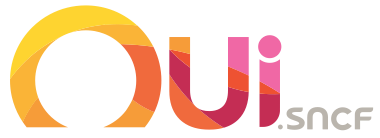 Paris 2018
I The Next Tech Law Revolution I
2
75 websites
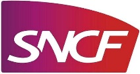 Present in 60 countries
4,580 billions of euro’s
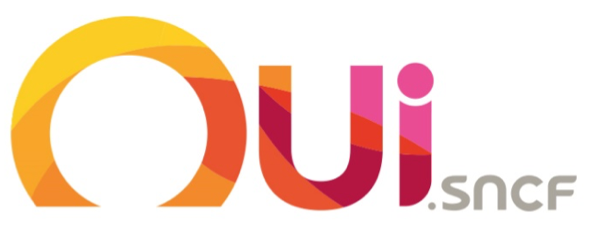 100 million
travels
1200 Employees
40 000 Train tickets sold /Day  on mobile
DIGITAL TRANSFORMATION OF LEGAL DEPARTMENT  WHY ?
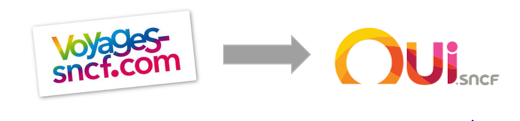 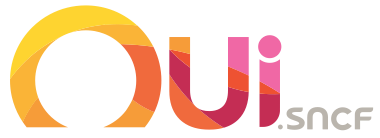 Our transformation
CONTRACTUAL POLICY 
Dematerialised Contract database   
Workflow validation 
Electronic signature
BUSINESS PARTNER
Legal Department Organisation Company Organisation
Business Legal Planning
NEW WORK METHODES
Collaborative Mode
Agile approach
HOW?
MARKETING PLAN
Satisfaction survey
Trophées du droit 
Prix de l’innovation
MISSION STATEMENT
KPIS
KNOWLEDGE MANAGEMENT
OUI Link
LEGALTECHS
DIGITALISATION 
New Reporting Tool 
Project Management Tool 
LEGAL ON LINE (BOT)
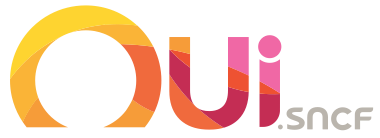 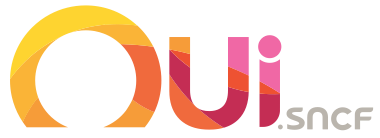 AI + Bot +                       = Legal On Line
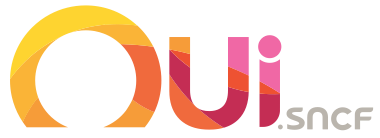 Paris 2018
I The Next Tech Law Revolution I
6
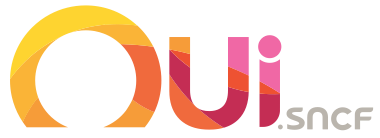 IA + Bot +                       = Legal On Line
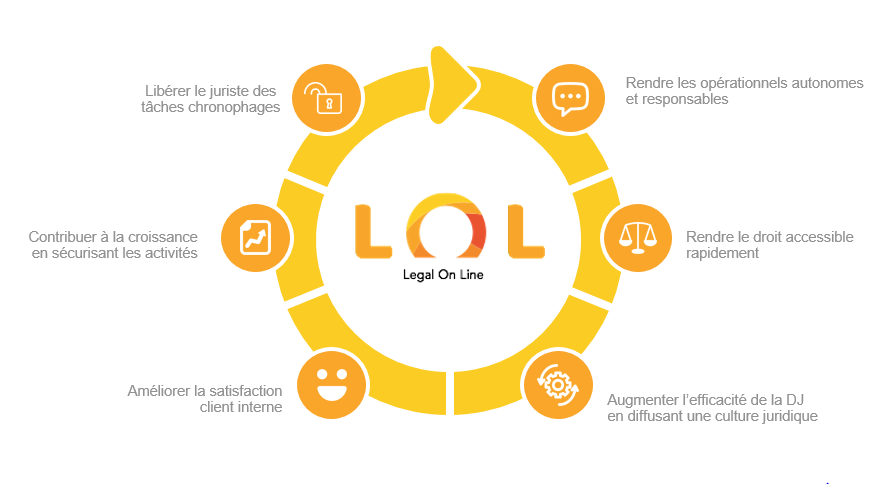 Legal Department freed from time-consuming tasks
Autonomy & Responsability  for operationnal staff
Contribution to growth
Quick access to Law
Legal Department Efficiency
& Dissemination of the Legal Culture
Full in-house satisfaction
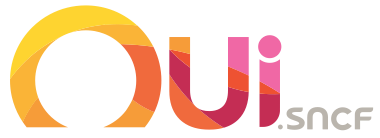 Paris 2018
I The Next Tech Law Revolution I
7
Benefits for Oui.sncf
Enthusiasm
Focus on complex tasks
Supervised Autonomy
Visibility
Motivation
Project Management
Greater speed
& efficiency 

EFFICIENCY
Augmented Lawyer
Agile    FLEXIBILITY
CREATIVITY
Team work
Added Value
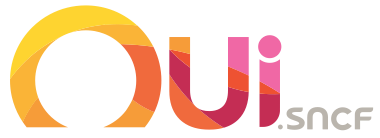 Thanks !
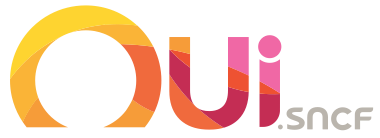 9